16-bay Enterprise Ryzen Supreme NAS
TS-1677X
Dual 10GBASE-T and up to 8-core performanceGet jobs done quickly and efficiently
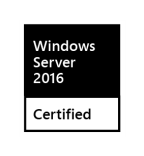 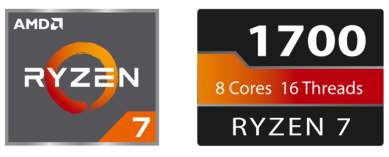 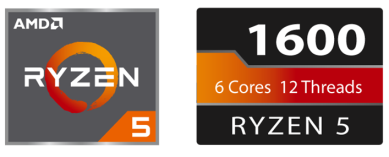 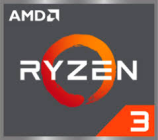 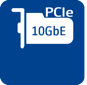 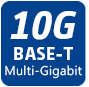 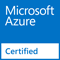 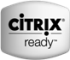 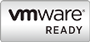 3 slots
There’s always something for you
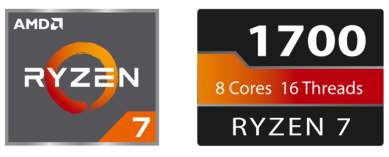 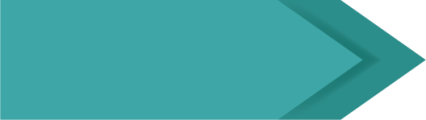 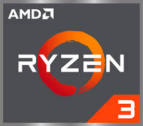 4 cores / 4 threads 
3.1 GHz / 3.4 GHz
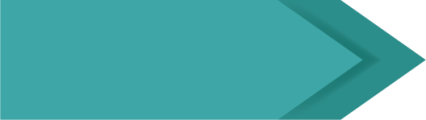 8 cores / 16 threads
3.0 GHz / 3.7 GHz
Entry
High-end
TS-1677X-1200-4G
Ryzen 3 1200, 4GB RAM (1x 4GB)
TS-1677X-1700-16G
Ryzen 7 1700, 16GB RAM (2x 8GB)
TS-1677X-1700-64G
Ryzen 7 1700, 64GB RAM (4x 16GB)
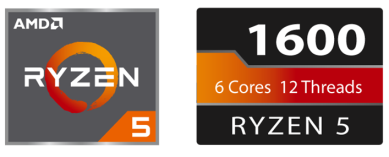 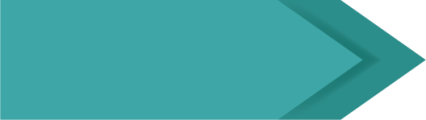 6 cores / 12 threads 
3.2 GHz / 3.6 GHz
Balanced
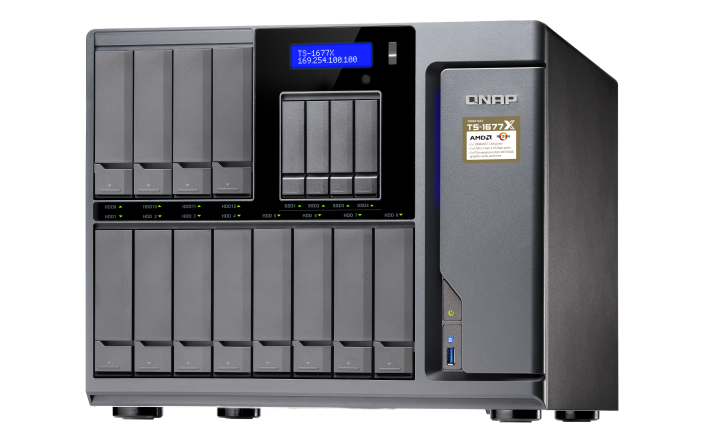 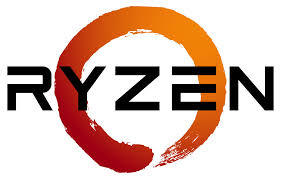 TS-1677X-1600-8G
Ryzen 5 1600, 8GB RAM (2x 4GB)
60%
[Speaker Notes: 白手起家款]
USB 3.1 Gen 1 & Copy button
TS-1677X front view
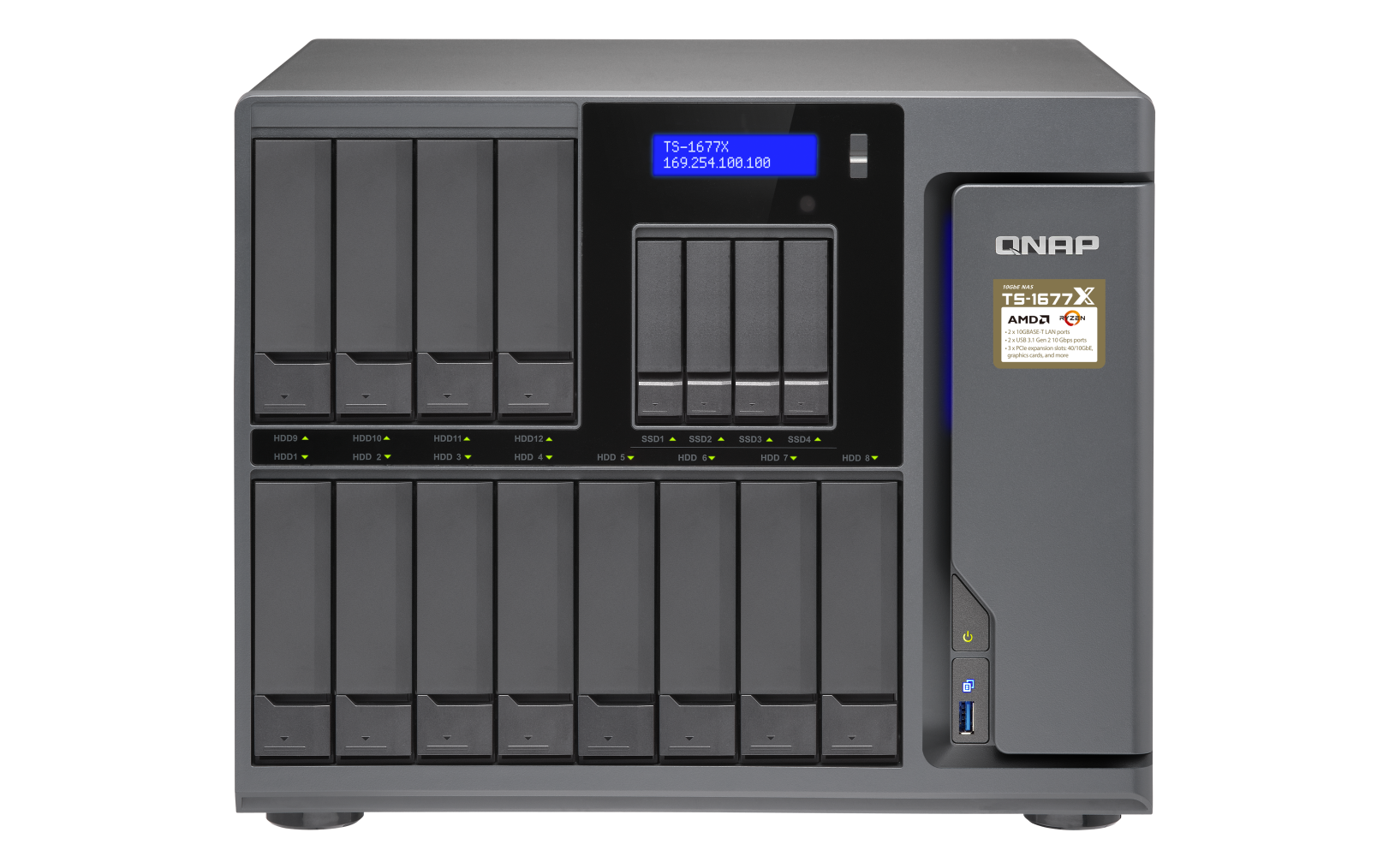 LEDs with adjustable brightness
LCD monitor with Enter & Select buttons
IR receiver
(w/ PCIe graphics card)
4 x 2.5”SSD drive bays, supporting Qtier auto tiering and SSD cache
Power button
12 x 3.5”/2.5” drive bays
TS-1677X internal view
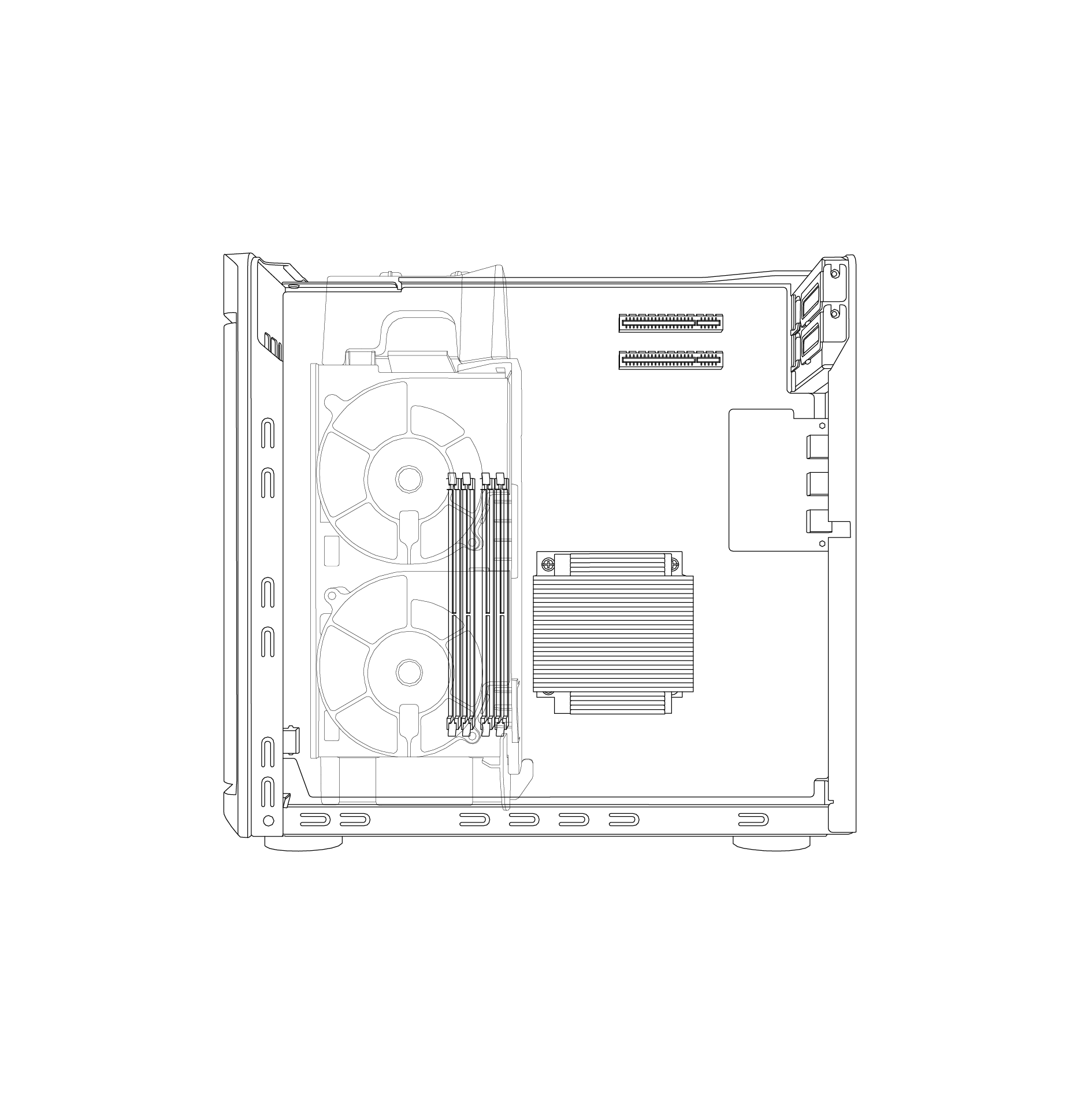 Compartmentalized smart cooling
Separately detects the CPU & hard drive temperatures to dynamically control fan speeds for quieter operations
Max 64 GB RAM
4 x DDR4 Long-DIMM  dual-channel memory slots
TS-1677X rear view
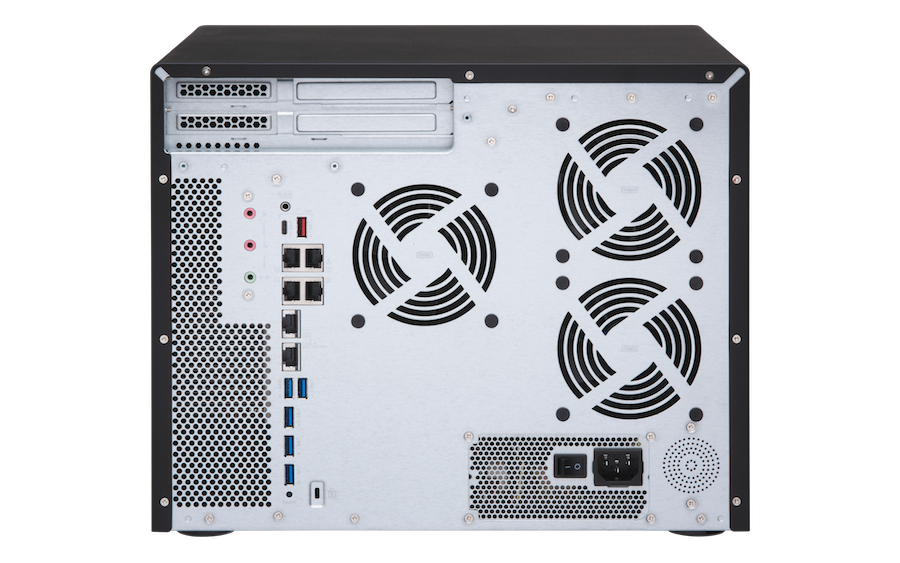 1 x USB 3.1 Gen 1 Type-A
1 x PCIe 3.0 x8
1 x PCIe 3.0 x4
1 x PCIe 2.0 x4
1 x USB 3.1 Gen 1 Type-C
speaker
2 x dynamic MIC in
1 x Line out
550W PSU
(w/ 8pin+6pin
graphics card power connector)
4 x GbE LAN
2 x 10GBASE-T
5 x USB 3.1 Gen 1 Type-A
Dual Multi-Gigabit 10GBASE-T port
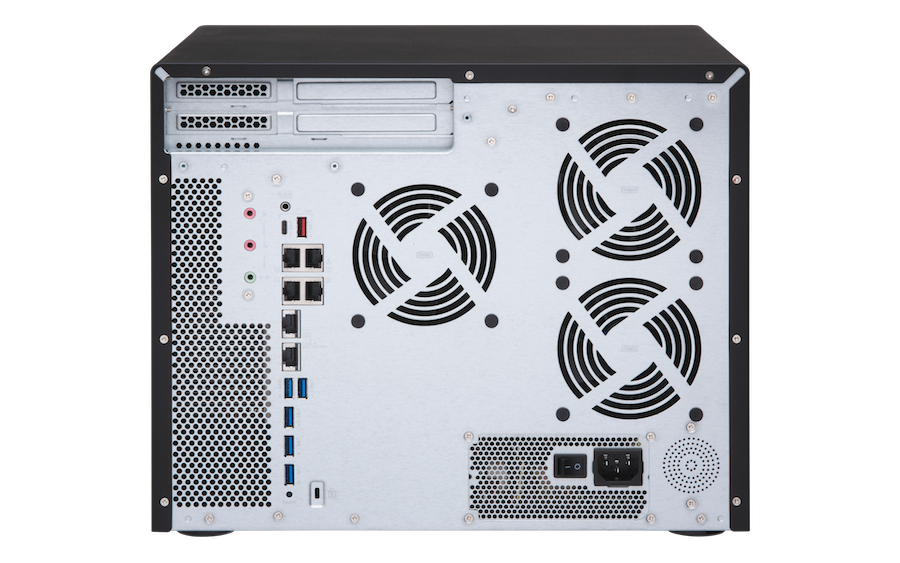 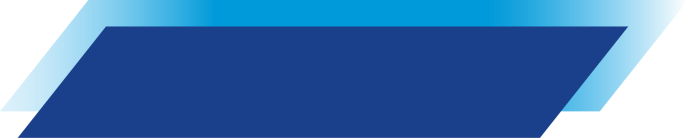 Five speeds
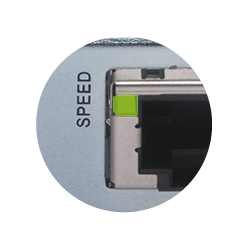 10G
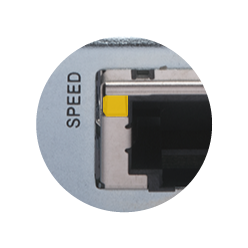 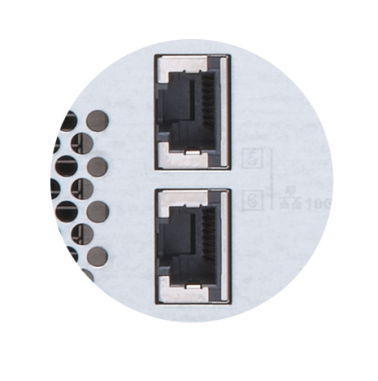 5G/2.5G/1G/100M
Don't throw away your old cables yet!  
Multi-Gigabit NBASE-T technology supported
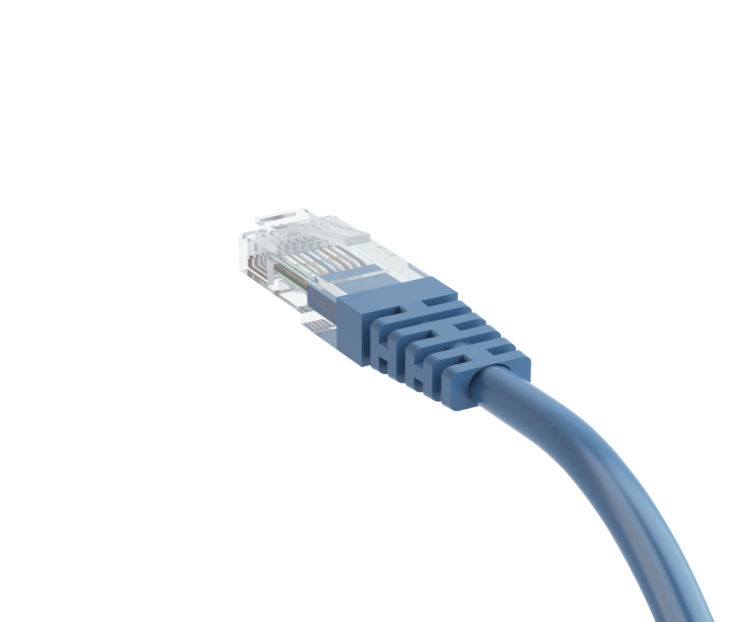 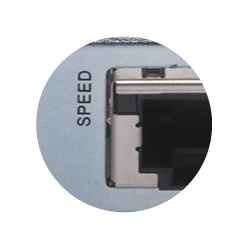 Disconnected
Industry-leading 3 PCIe slots
QM2
40GbE/10GbE/wireless
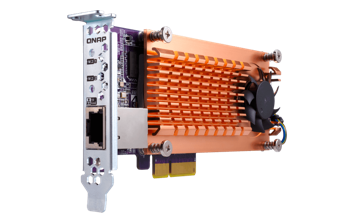 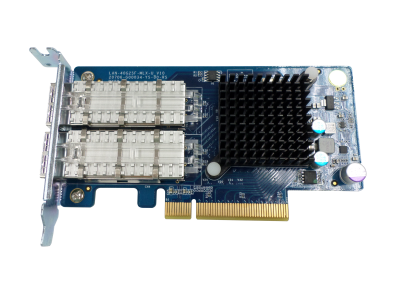 QM2 provides 2 x M.2 SSD slot and 10GBASE-T port for SSD cache or Qtier auto tiering for optimized storage performance.
40GbE/10GbE and wireless network expansion cards
provide high bandwidth, low latency, or wireless AP.
USB 3.1 Gen 2
SAS (12G)
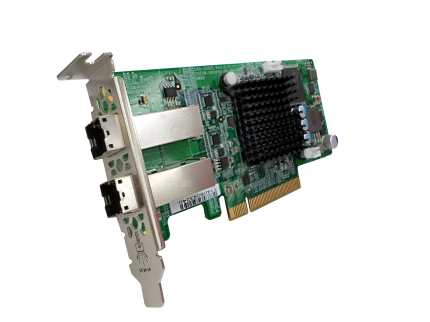 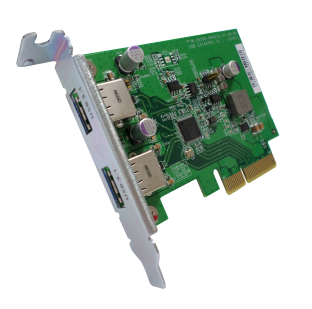 USB 3.1 Gen 2 expansion cards provide 10Gb/s with external USB devices．Type-A port is also backward compatible with USB 3.1 Gen 1/2.0 devices
SAS expansion card is for adding support of REXP expansion units for up to 40 additional SAS/SATA drives.
Do more with a graphics card
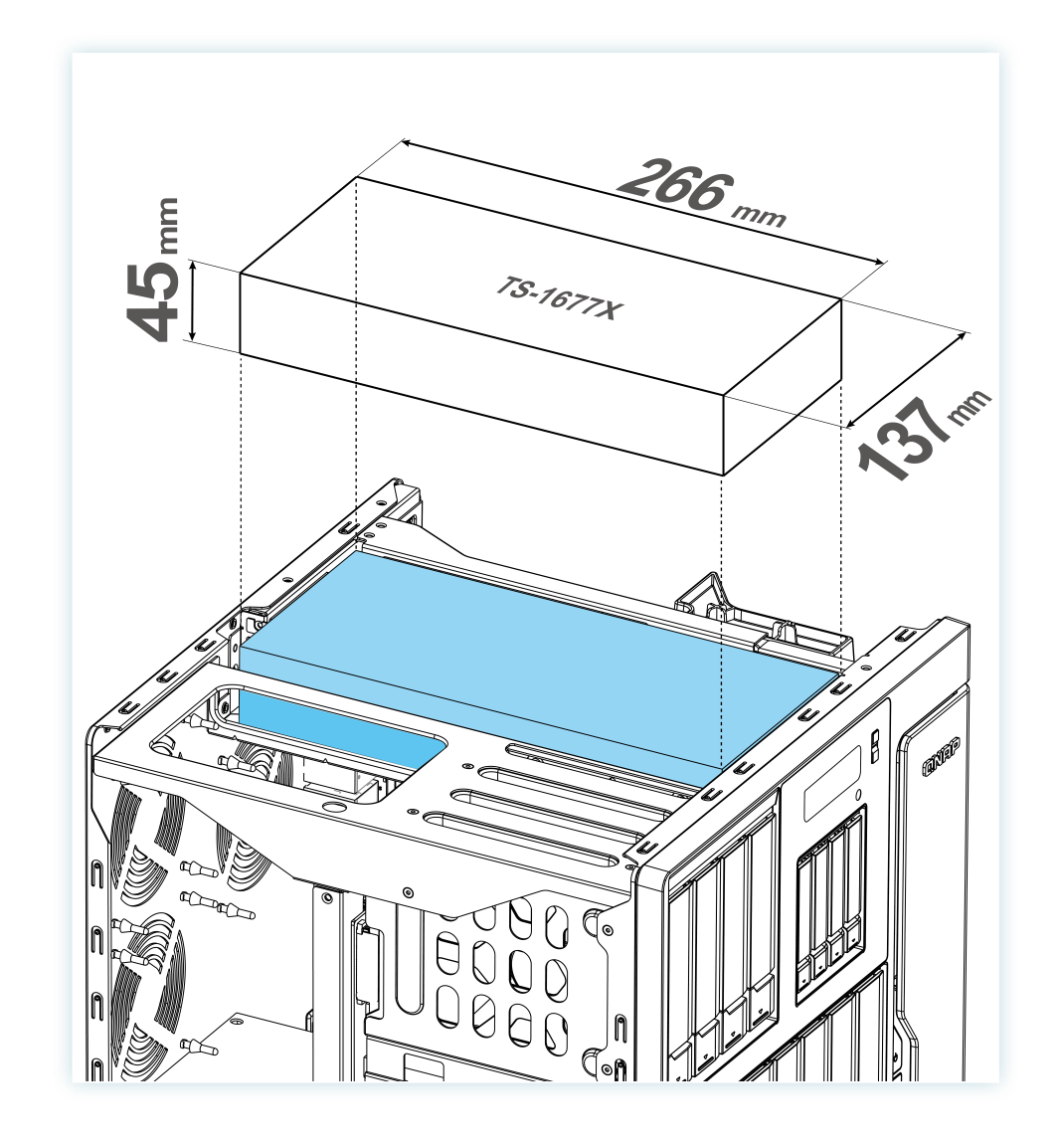 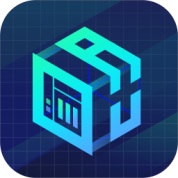 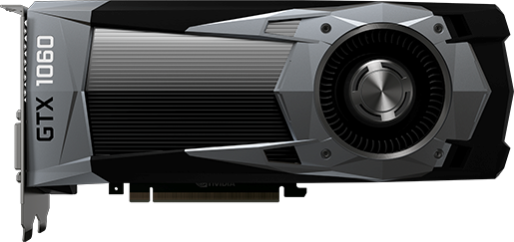 QuAI
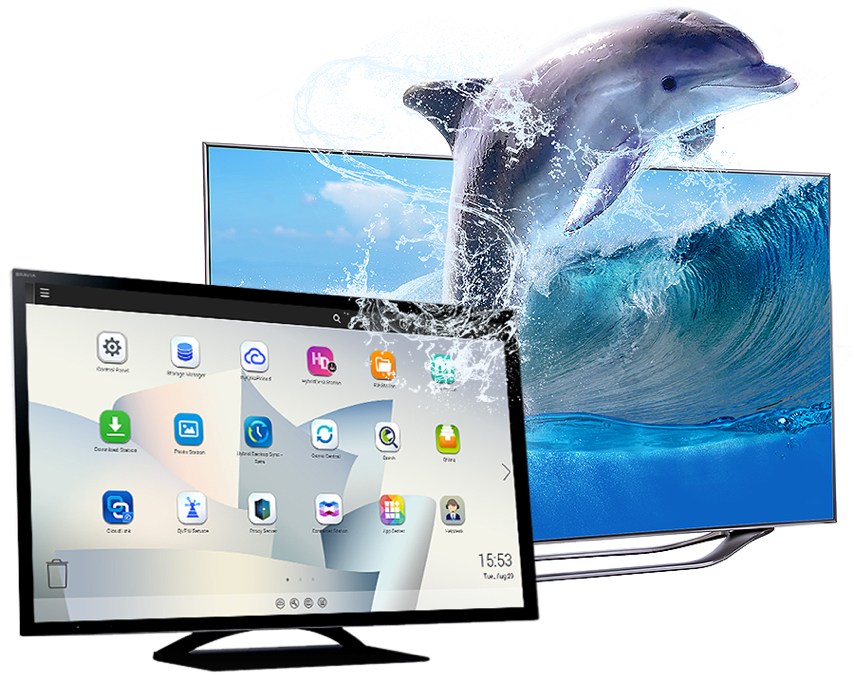 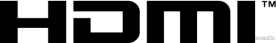 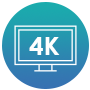 550W PSU
GPU Passthrough & QTS support
Virtualization Station:  AMD & NVIDIA graphics cards
HybridDesk Station, Linux Station, accelerated transcoding:
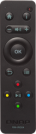 NVIDIA GTX 1050/1060/1070, P2000 graphics card only
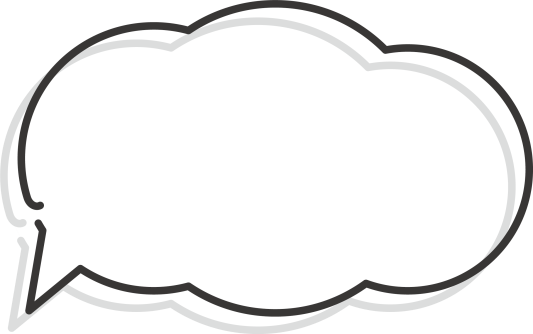 Optional Qbutton-supported RM-IR004 remote!
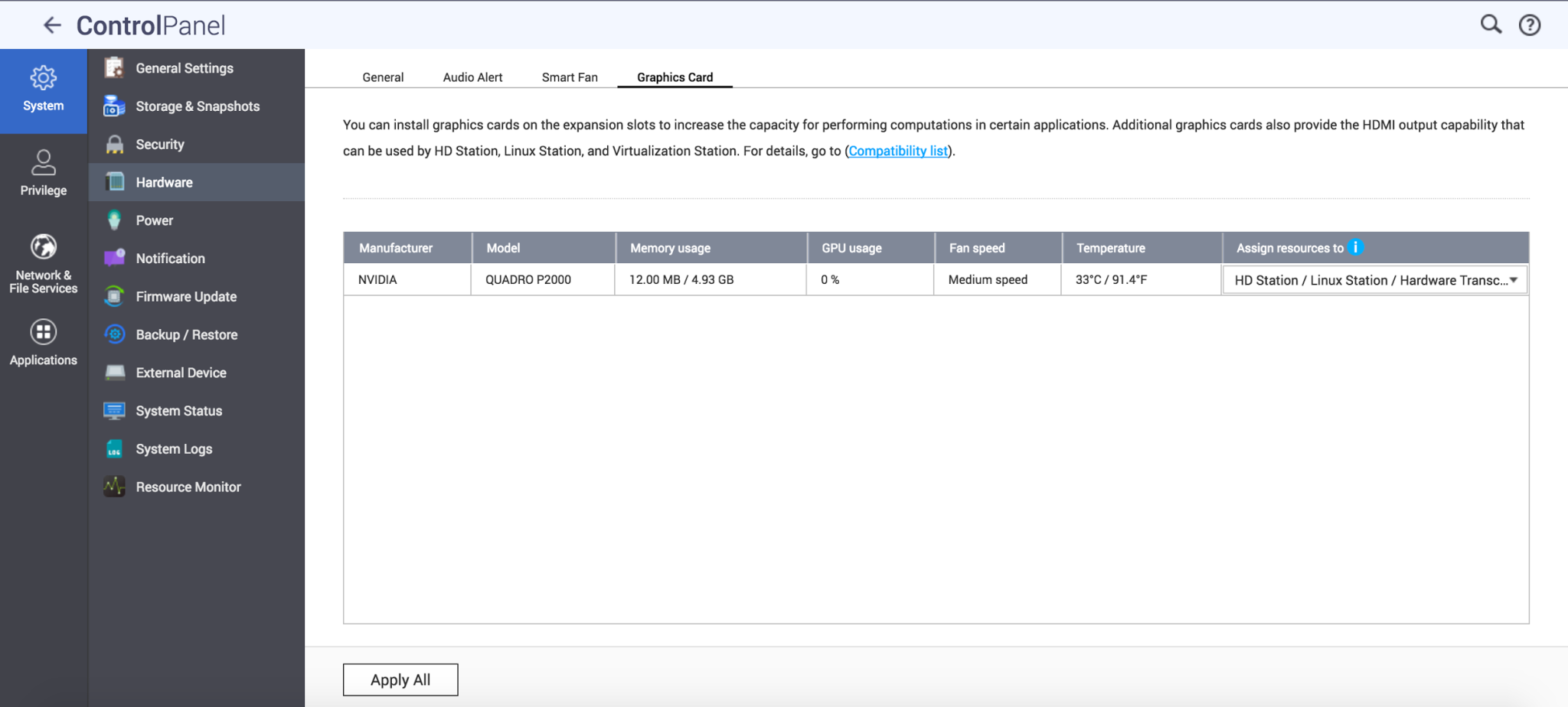 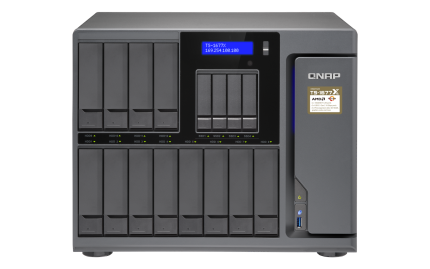 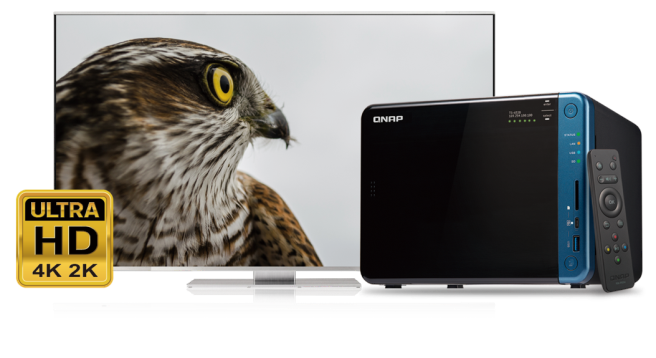 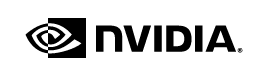 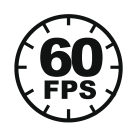 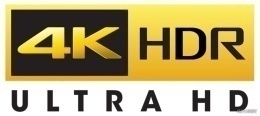 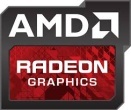 GPU upgrades image/video processing
For OpenGL & DirectX applications
H/W accelerated with GPU to lower CPU usage.
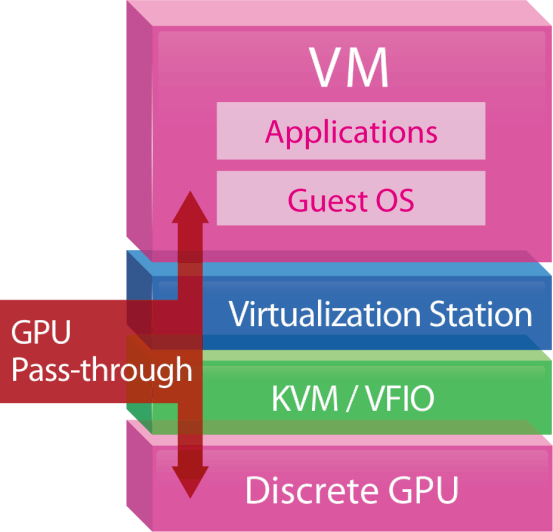 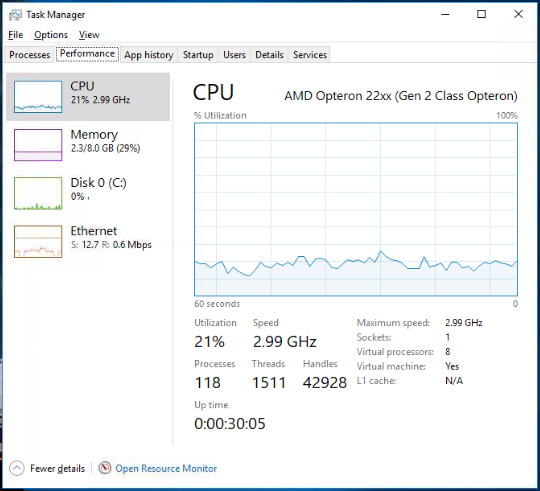 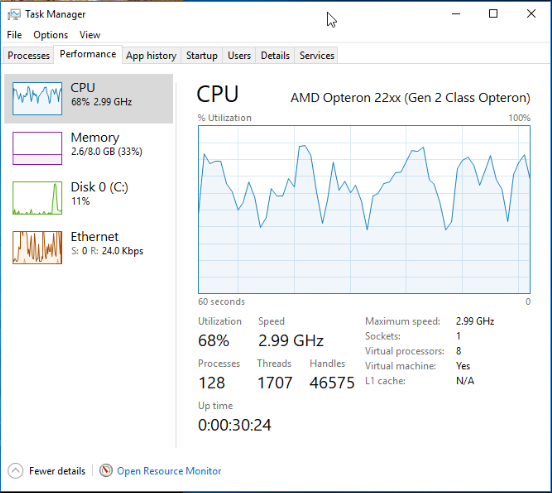 21%
68%
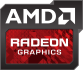 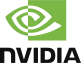 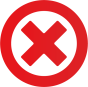 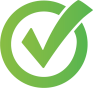 Tested at QNAP Lab. Results vary by actual environments.NAS：TS-1677X Ryzen 1700
QTS 4.3.4, Seagate ST4000VN0001
nVIDIA GeForce GTX 1060 6GB
W/ GPU
W/O GPU
Ride the AI wave with “QuAI”
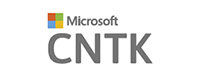 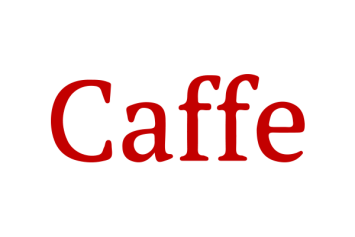 QNAP QuAI
 >> AI Developer Package
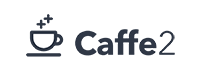 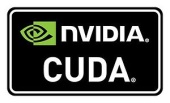 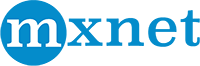 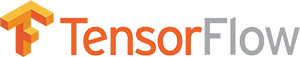 Is intended for data scientists and developers to quickly build, train, and optimize their AI Models on QNAP NAS.
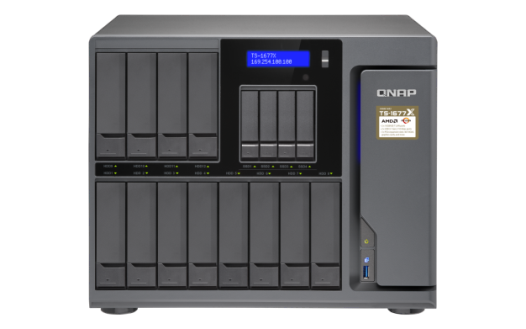 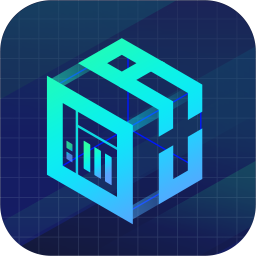 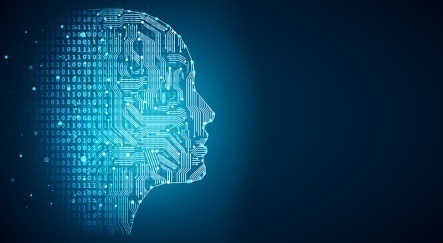 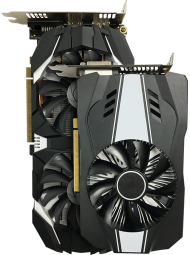 +
+
=
QuAI
TS-1677X
GPU accelerated  computing
AI
QTS & virtualization increase productivity
QTS 4.3.4 
Storage & Snapshot Manager, and multimedia management
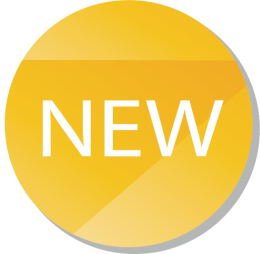 Supports Windows/Linux VMs and containers
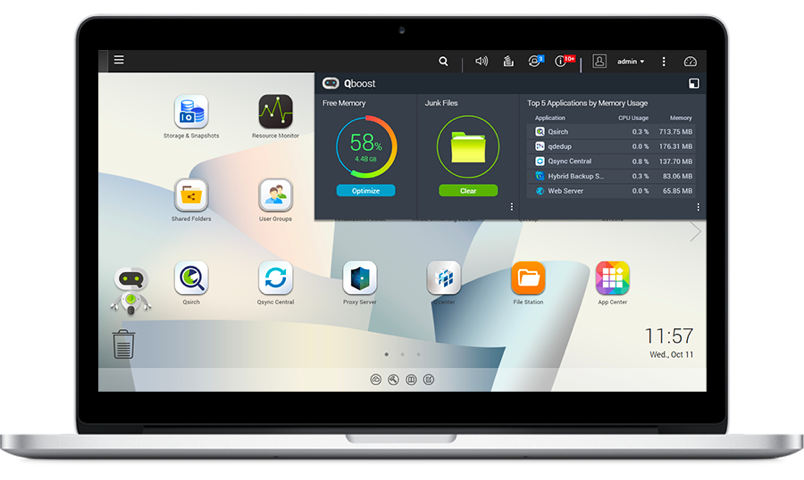 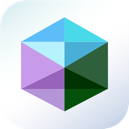 Virtualization Station
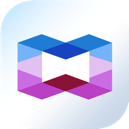 Container Station
Multi-core with high frequency
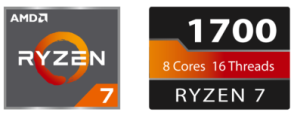 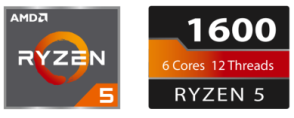 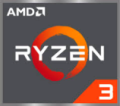 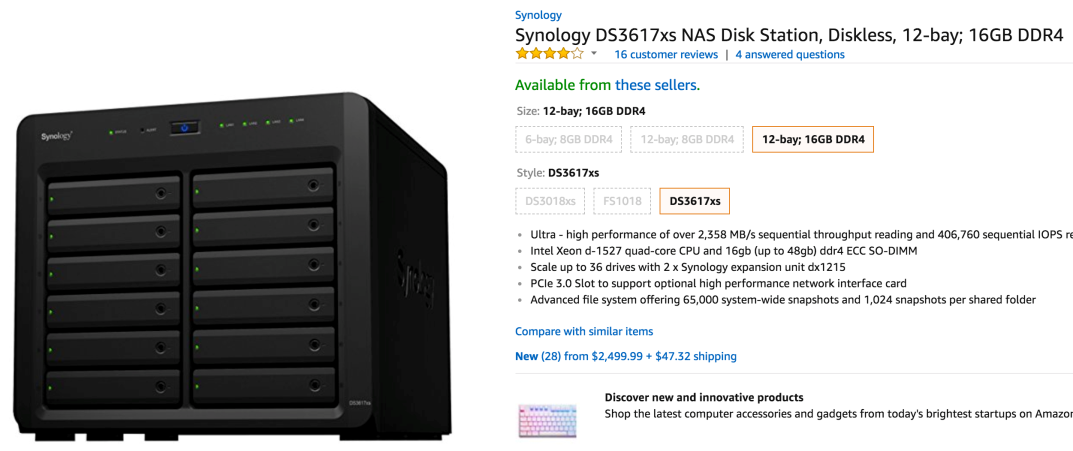 TS-1677X
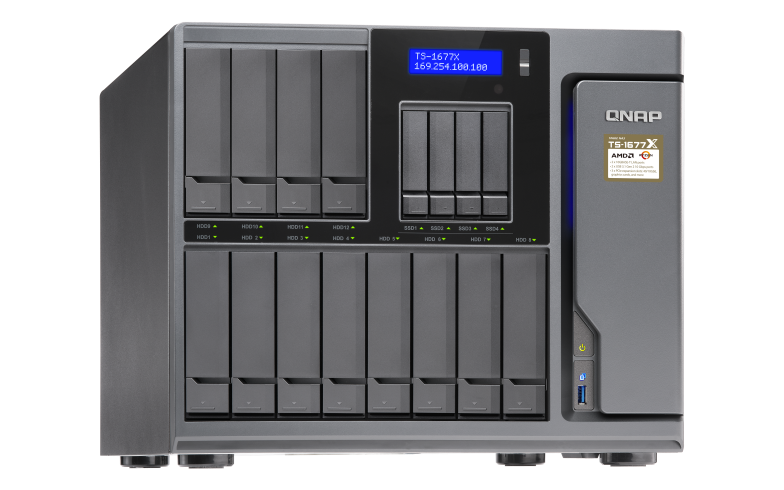 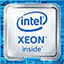 Sources 2018/03/13: 1. AMD & Intel websites 2. https://www.amazon.com/Synology-DS3617xs-Station-Diskless-12-bay/dp/B01MSTCXPN/ref=sr_1_1?ie=UTF8&qid=1520932215&sr=8-1&keywords=synology+ds3617xs
Running vQTS via Virtualzation Station
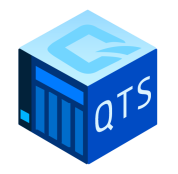 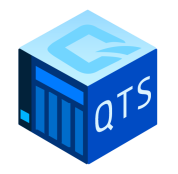 Conventional VM: Windows,
 Linux, UNIX
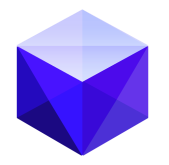 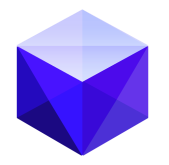 Virtual QTS - vQTS
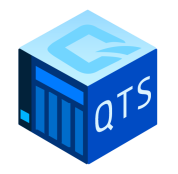 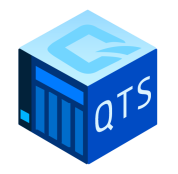 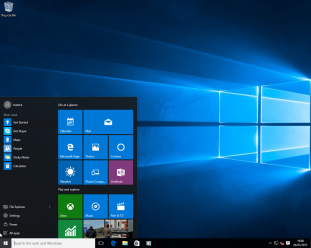 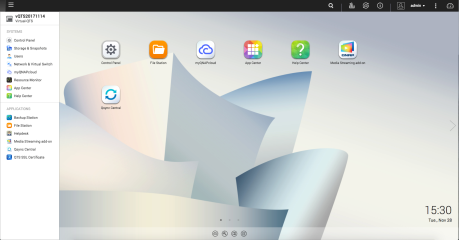 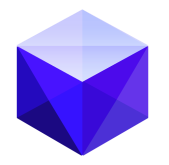 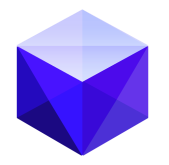 Virtualization Station
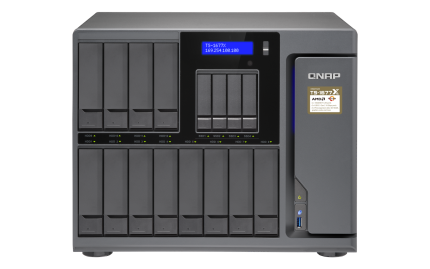 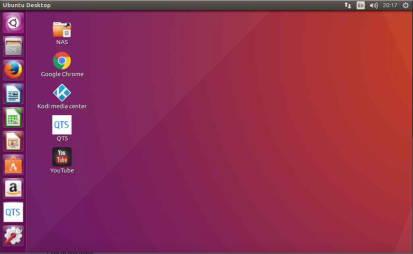 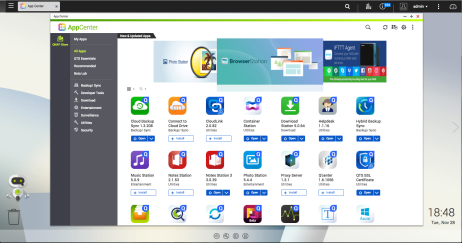 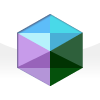 One-for-many
It allows IT admins to flexibly allocate system resources to different 
departments or groups for different privileges and applications.
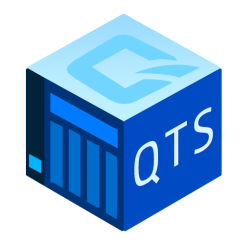 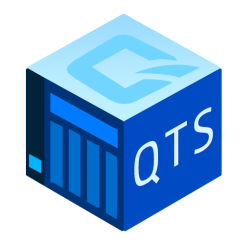 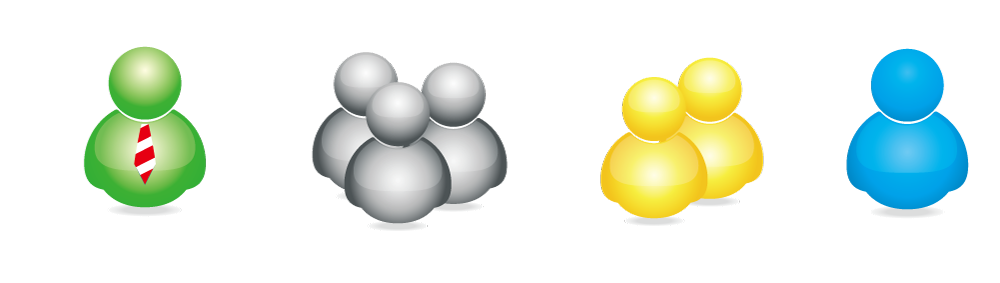 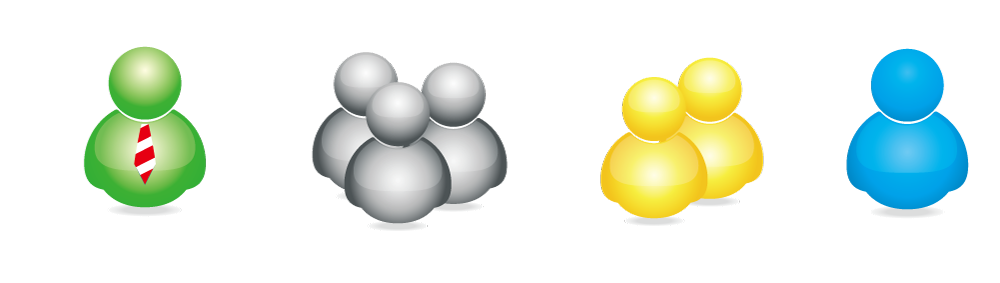 Accountants
Managing Director
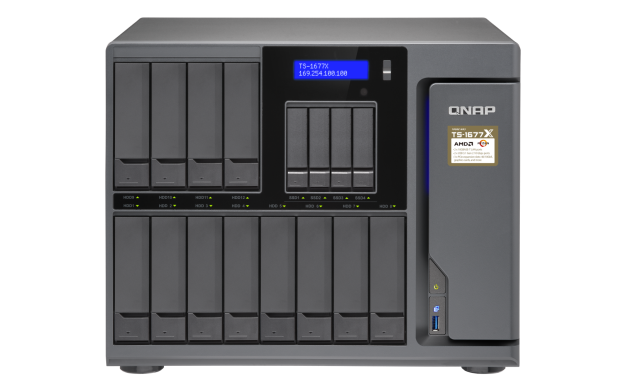 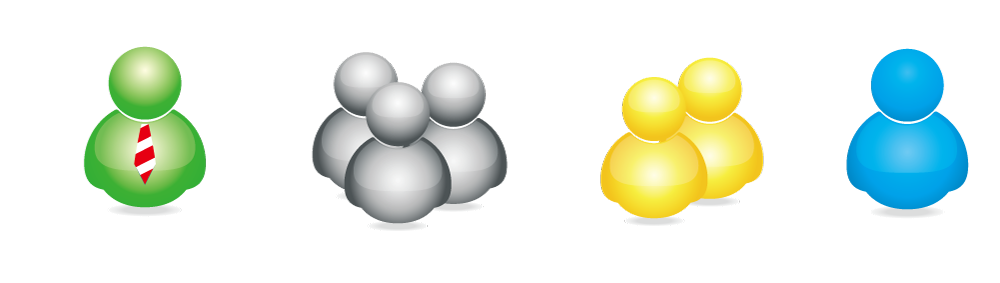 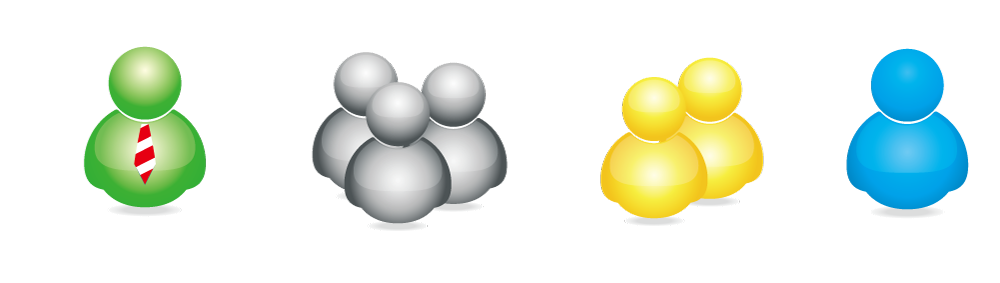 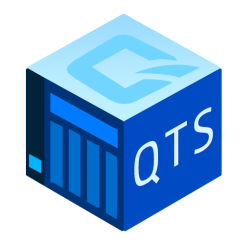 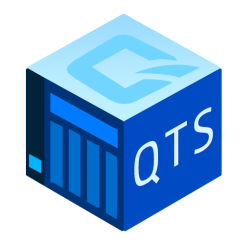 Customer Service Reps
Engineers
Dedicated resource allocation
Allocation of dedicated HW resources (CPU, RAM, storage space, 
and Internet) ensures performance quality.
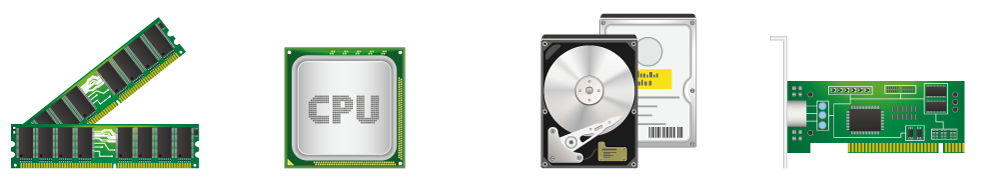 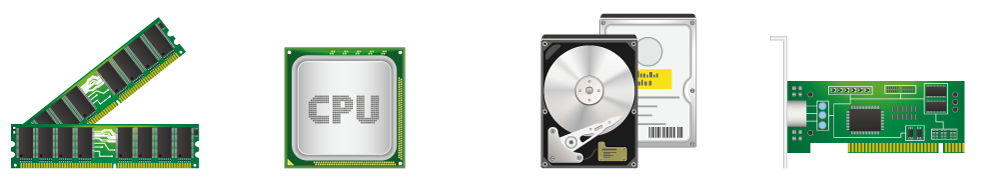 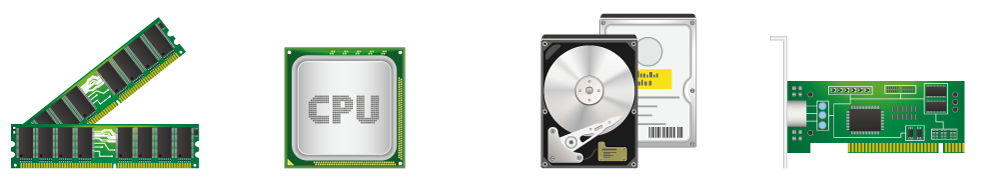 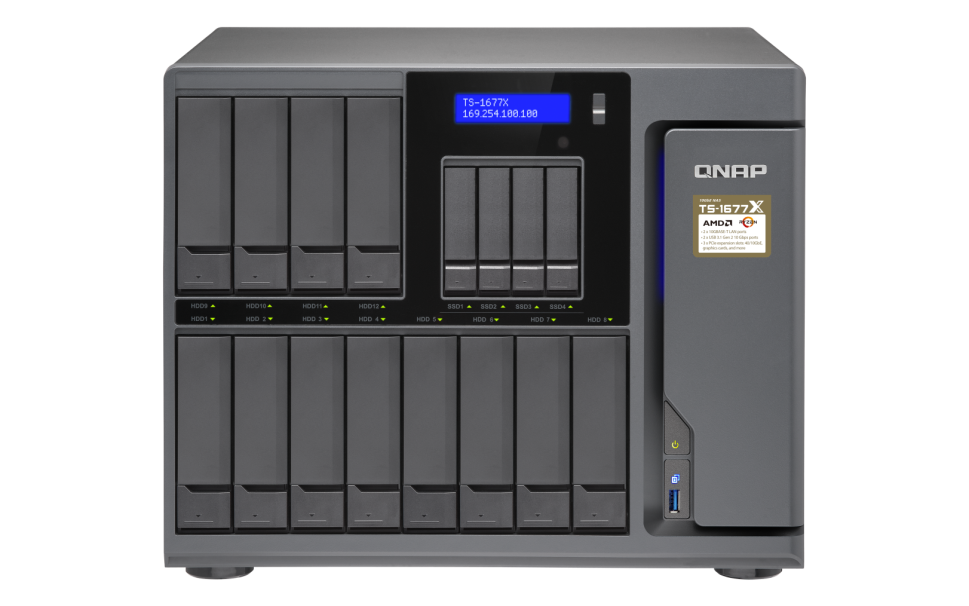 4 GB
250 GB
1
Quad-core
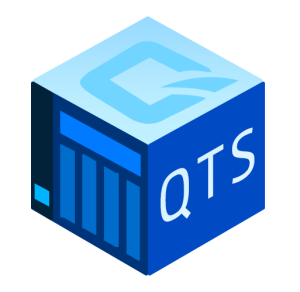 8 GB
500 GB
2
Octa-core
The best platform for vQTS
Number of allowed vQTS instances is based on the number of cores of the physical CPU.
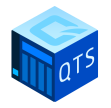 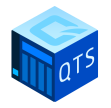 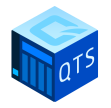 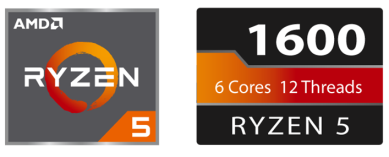 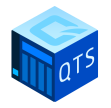 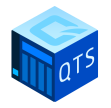 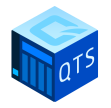 2
AMD Ryzen™ 5 1600 6 cores =
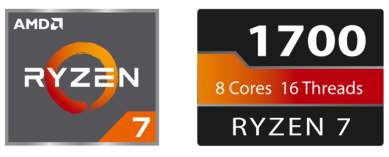 4
AMD Ryzen™ 7 1700 8 cores =
TS-1677X-1600-8G
Ryzen 5 1600, 8GB RAM (2x 4GB)
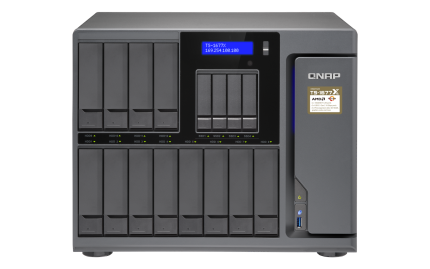 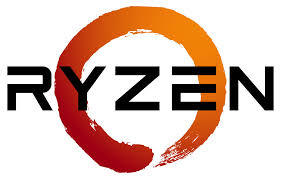 TS-1677X-1700-16G
Ryzen 7 1700, 16GB RAM (2x 8GB)
TS-1677X-1700-64G
Ryzen 7 1700, 64GB RAM (4x 16GB)
Super high capacity surveillance
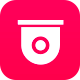 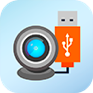 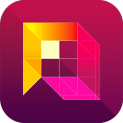 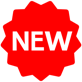 Surveillance Station 5.1
Default: 8 free channels
Max: 80 ch (optional license)
QVR Pro
Default: 8 free channels
Max: 128 ch (optional license)
QUSBCam2
Up to 1080p USB Webcam recoding
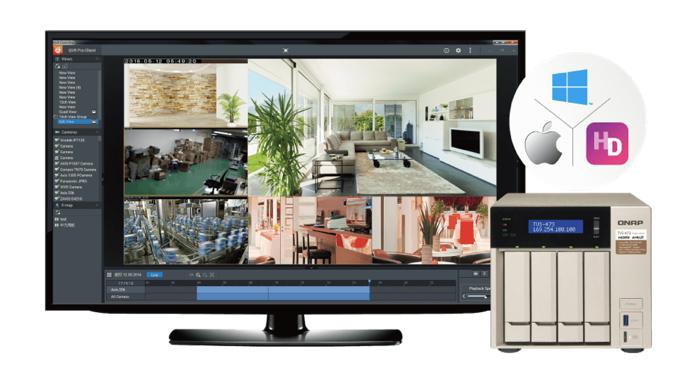 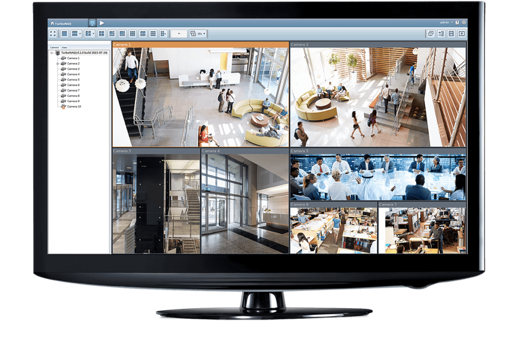 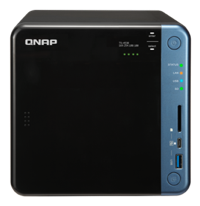 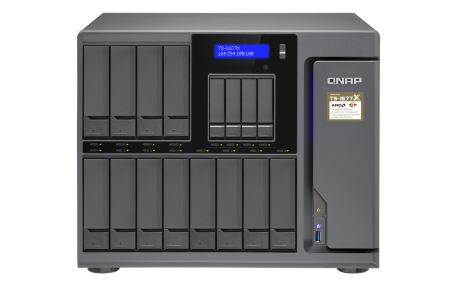 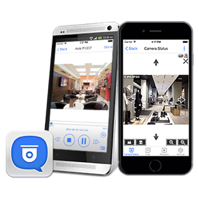 * 在 QVR Pro 正式發行時，正式頻道授權數請參閱 QNAP 官網．
Upgrading parts is easy
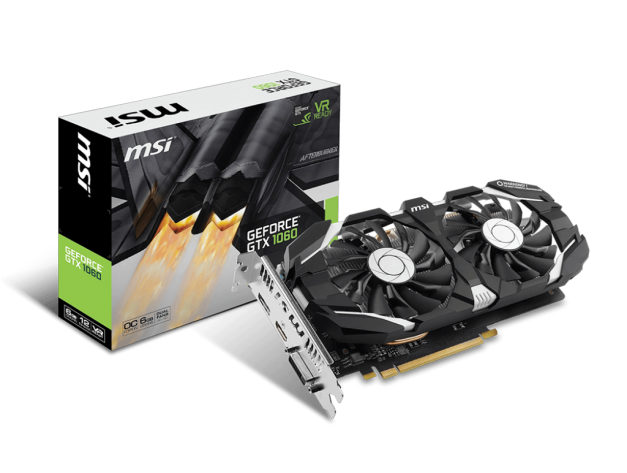 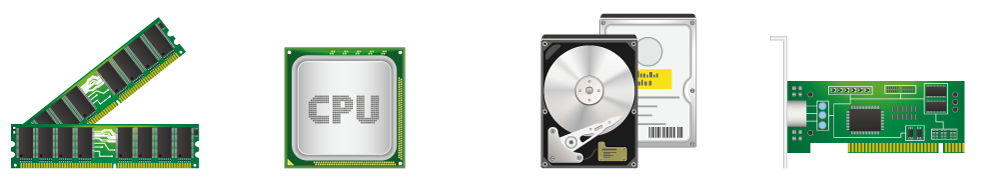 Upgrade memory
Install a graphics card
QTS
Control Panel - Hardware - Graphics Card
Compare the transcoding speed before and after
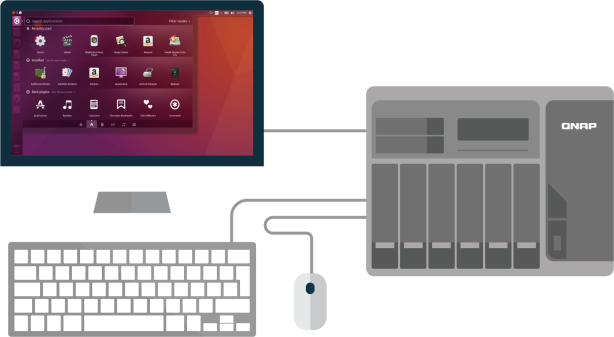 Born with fast 2 x 10GBASE-T
TS-1677X integrates 2 x 10GBASE-T without additional costs
Compatible with 40GbE and 10GbE 10GBSE-T or SFP+ cards
Live test of 2 x 10GbE transfer performance
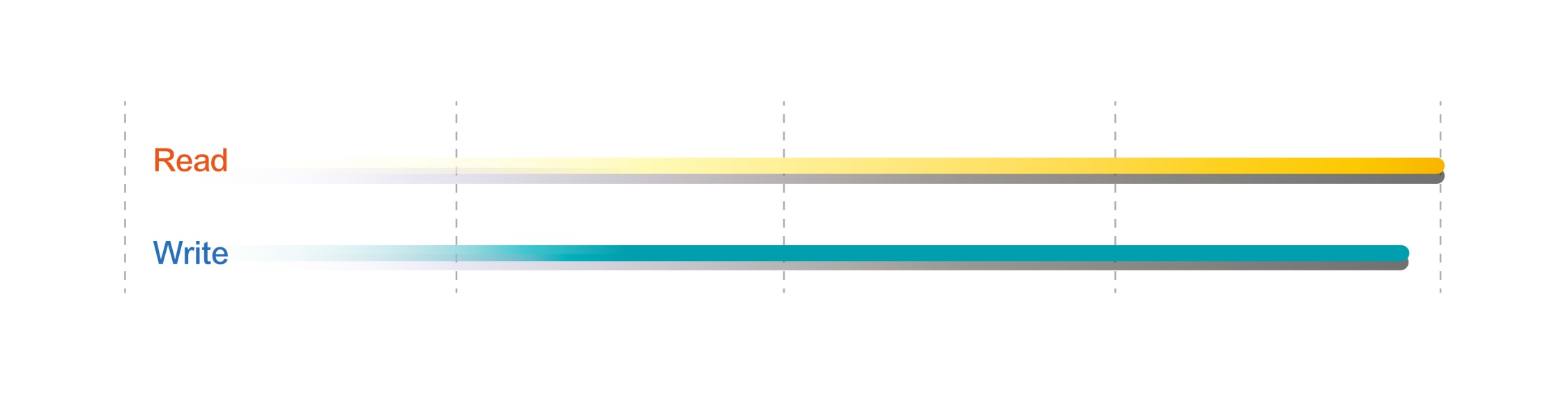 2001 MB/s
2009 MB/s
Tested in QNAP Labs. Figures may vary by environment.2 x 10GbE TransferTest environment:NAS: TS-1677X-1700-16GOS: QTS 4.3.4Volume type: RAID 5; 16 x Intel SSDSC2BB240G4 SSD
Client  PC：Windows 10, Intel Core i7-6700 3.4 GHz, 32GB RAM, QNAP QXG-10G1T NIC, IOMeter sequential read and write
High-capacity 16-bay EnterpriseRyzen Supreme NAS
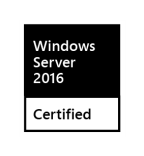 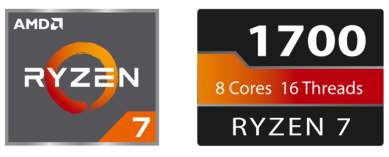 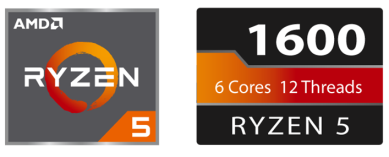 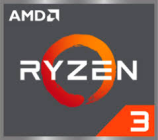 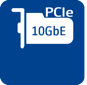 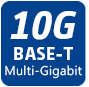 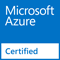 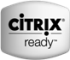 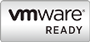 3 slots
TS-1677X